Project 6: Processing data from a visual IoT sensor of fluid/structure interactions with machine learningREU Students: Pete Orkweha & Alexis DowningGraduate mentors: Nick Smith & Sharare ZehtabianFaculty mentor(s): Dr. Andrew Dickerson & Dr. Damla Turgut
Week 5 (June 24 – June 28, 2019)

Accomplishments:
Applied ensemble method to improve accuracy
Features Engineering
Scrubbing (smoothing) data
Literature research (cont.)

Problem & Solutions
Problem: We have outlier that drags down algorithm performance as well as Polynomial algorithm giving drastically wrong answer with the new dataset
Solution: We manually pick out outlier data. We eliminate Polynomial algorithm and use Gradient Boosting algorithm instead.
Key Terms
Old vs New dataset
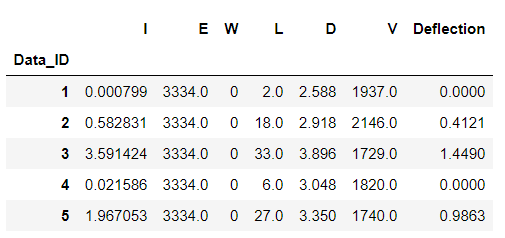 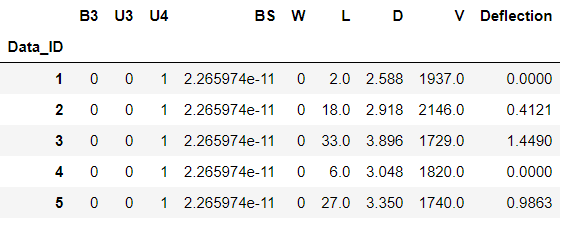 New dataset which includes one-hot encoded of fiber type, bending stiffness, wettability, length, drop diameter, drop velocity, and result max. deflection.
Old dataset which includes mass moment of inertia, modulus of elasticity, wettability, length, drop diameter, drop velocity, and result max. deflection.
Feature Scaling
Feature Scaling is method that scales features down so they would have a similar or same scaling range. This helps algorithm learn easier and more accurately.
Ex: D(2.25,4.00) and V(1400,2600)  Feature Scaling  D(-1,1) and V(-1,1)
For Random Forest Regressor and Gradient Boosting we used Robust Scaler
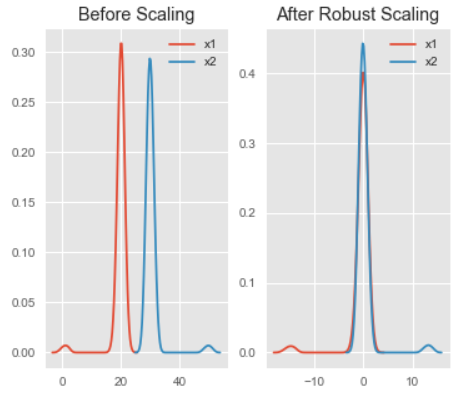 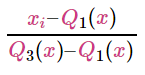 Link: http://benalexkeen.com/feature-scaling-with-scikit-learn/
Feature Scaling
Feature Scaling is method that scales features down so they would have a similar or same scaling range. This helps algorithm learn easier and more accurately.
Ex: D(2.25,4.00) and V(1400,2600)  Feature Scaling  D(-1,1) and V(-1,1)
For Multi-Layer Perceptrons we used Min-Max Scaler
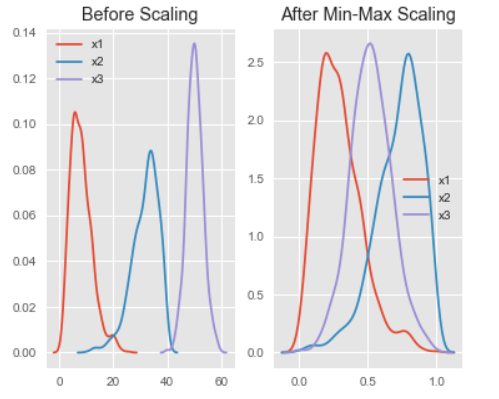 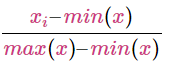 Link: http://benalexkeen.com/feature-scaling-with-scikit-learn/
Ensemble learning
Ensemble learning is a method that combines multiple different or same algorithms outputs to improved overall prediction.
There are many ensemble learning method, we decided to go for weighted average method
Weighted average ensemble learning
Each algorithm would have its own weight (or level of confidence). This weight decides how much does each algorithm prediction matter.
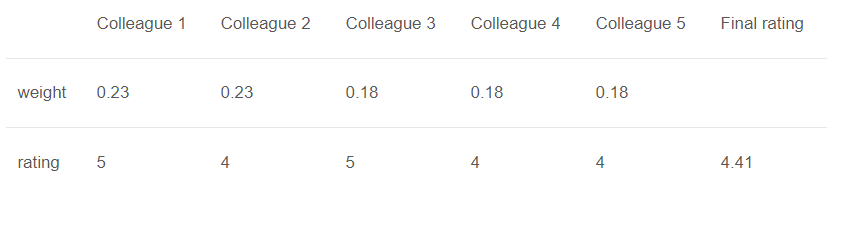 Link: https://www.analyticsvidhya.com/blog/2018/06/comprehensive-guide-for-ensemble-models/
Non-Negative Least Square
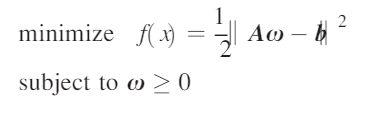 Previous Algorithm Accuracy
Poly-Regression
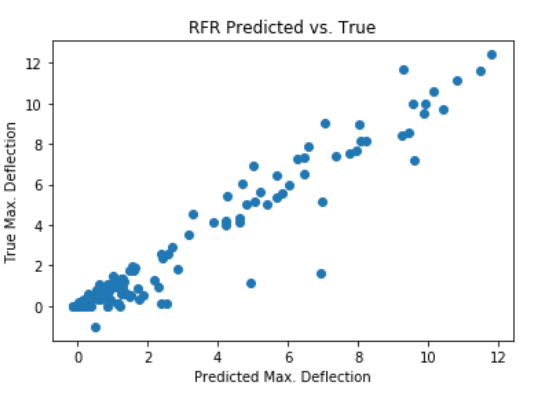 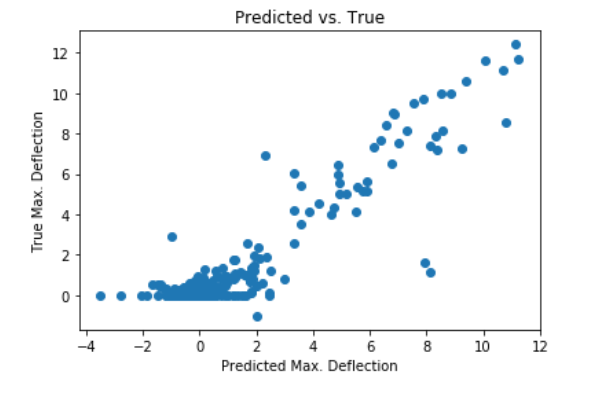 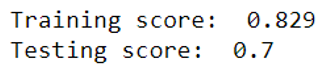 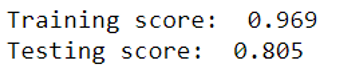 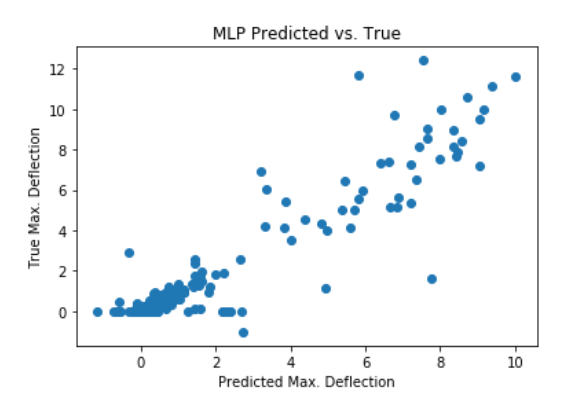 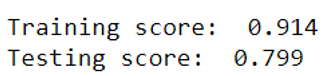 Current Algorithm Accuracy
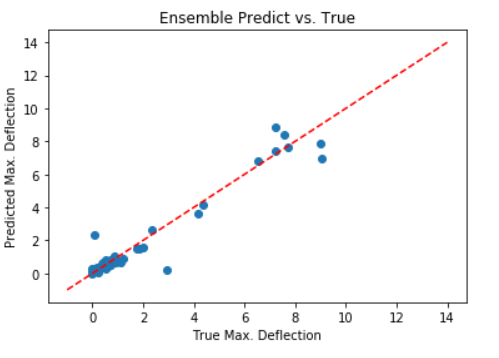 Test data = 20%
Random state = 120
Weight vectors:
RFR = 0.168
MLP = 0.2597
Gboost = 0.584
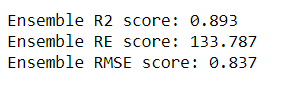 Max. Deflection vs Effective Length
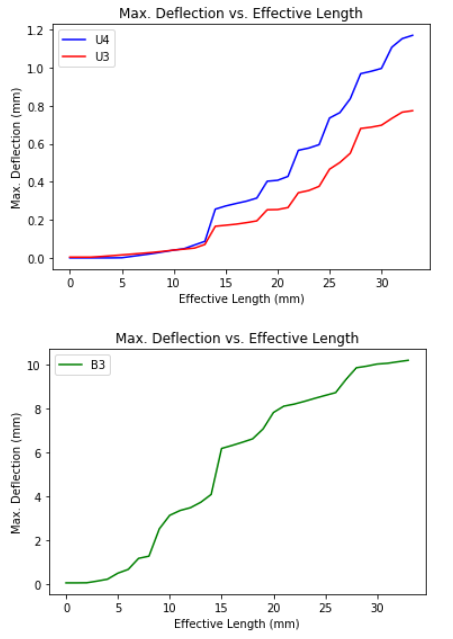 Max. Deflection vs Drop Diameter
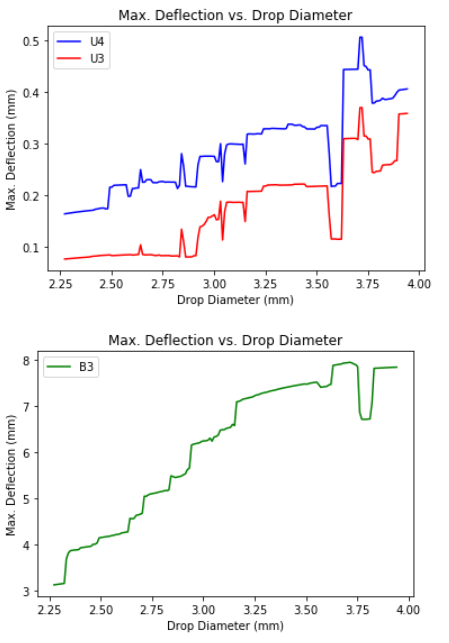 Max. Deflection vs Drop Velocity
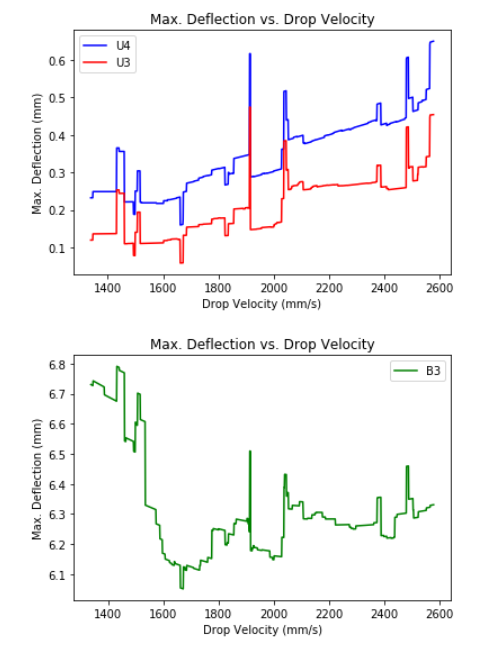 Variable Importance
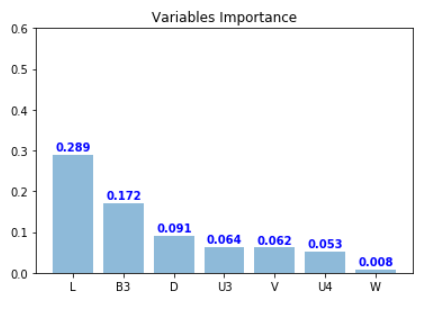 Project 6: Processing data from a visual IoT sensor of fluid/structure interactions with machine learningREU Students: Pete Orkweha & Alexis DowningGraduate mentors: Nick Smith & Sharare ZehtabianFaculty mentor(s): Dr. Andrew Dickerson & Dr. Damla Turgut
Week 5 (June 24 – June 28, 2019)

Plans for next week:
Collect 120 more data.
Continue literature research 
Continue to smooth out data
Do a more focus analysis on Max. Deflection vs. Drop velocity